Unidad 1: Circuitos de Corriente Continua
f.e.m
Circuitos de CC
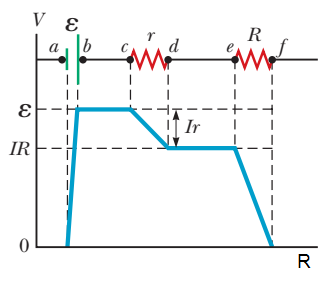 Circuitos de CC
Circuitos de CC
Caso: una batería posee una f.e.m de 12,2 [V] y una resistencia interna de 0,05 []. Sus terminales están conectados a una resistencia de 3[]. Calcular:
 La corriente en el circuito y el voltaje en los terminales de la batería.
La potencia que consume el resistor, la potencia que consume la resistencia interna de la batería y la potencia total suministrada por la batería
Resistores en Serie
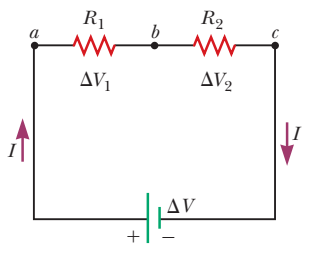 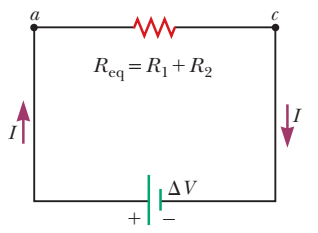 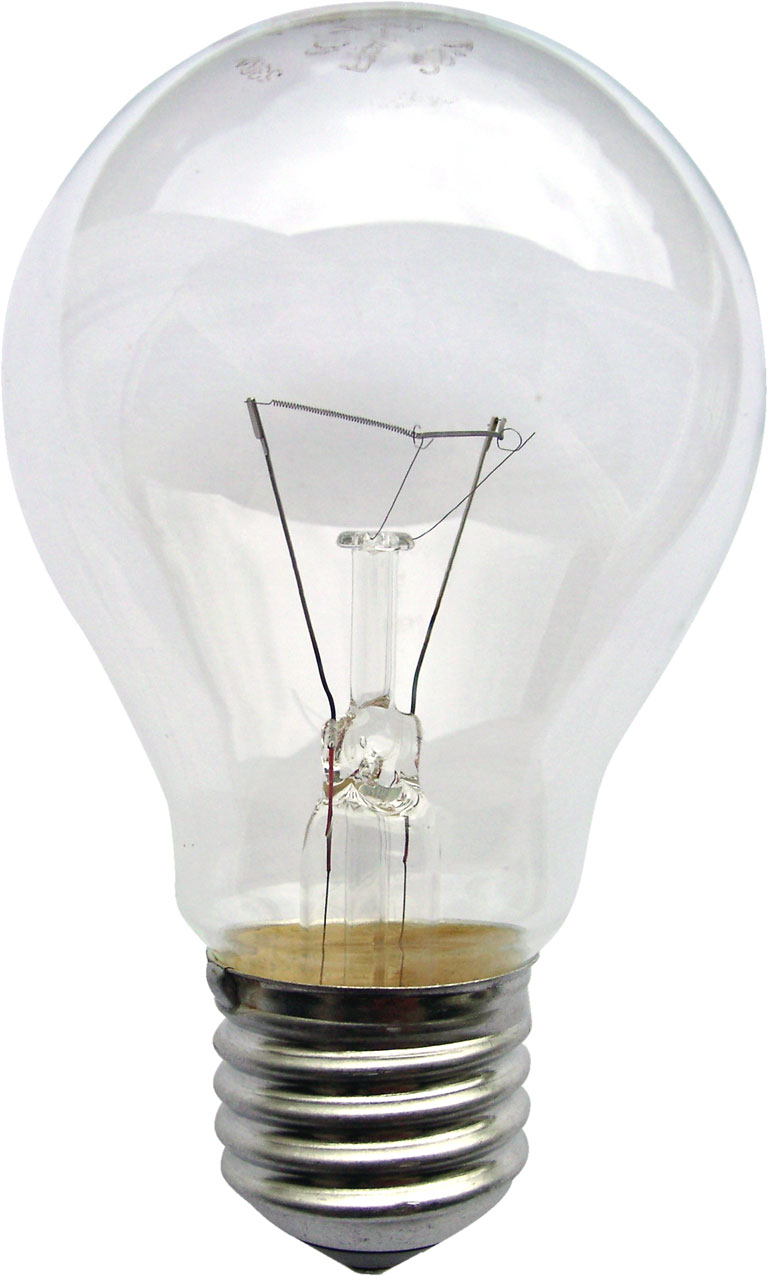 Resistores en Paralelo
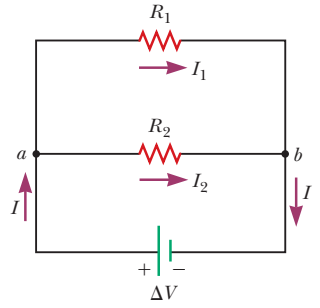 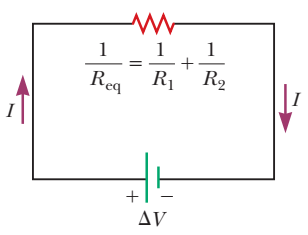 Resistores en Paralelo
Resistores en Paralelo
Leyes de Kirchchoff
Ley de Nodo
Ley de Caídas de Tensión
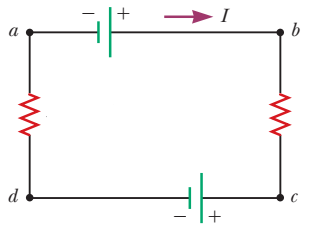 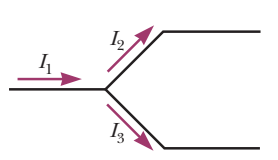 Leyes de Kirchchoff
Leyes de Kirchchoff
Circuitos RC
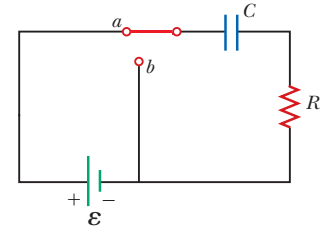 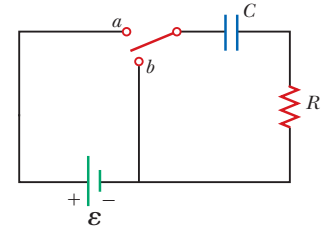 Carga de un capacitor
En el instante inicial donde el interruptor se coloca en posición a y t=0
Luego, cuando el capacitor se carga
Circuitos RC
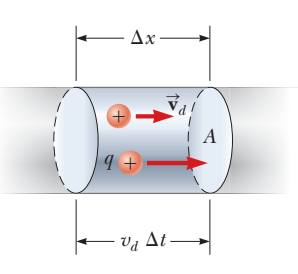 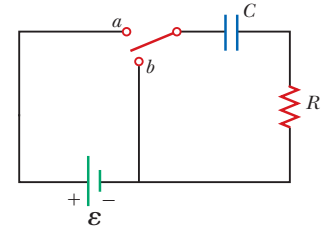 Carga de un capacitor
Si la condición inicial es que en t=0, q=0, obtenemos:
Circuitos RC
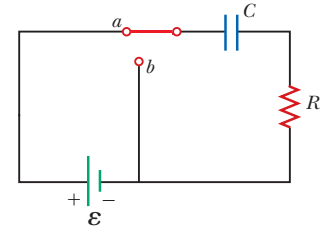 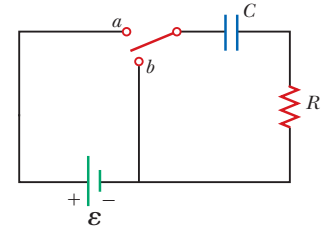 Carga de un capacitor
Caso
Un capacitor conectado en serie con un resistor y una batería tiene las siguientes características. Calcular la corriente máxima, la carga y la corriente instantánea del circuito cuando se cierra el interruptor. La carga inicial en el capacitor es nula.
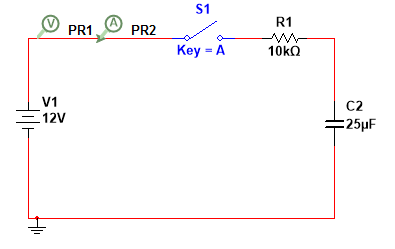 Circuitos RC
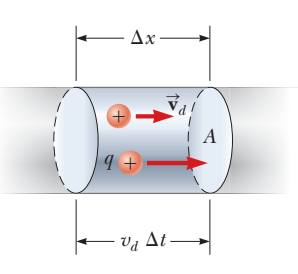 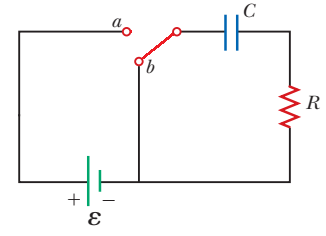 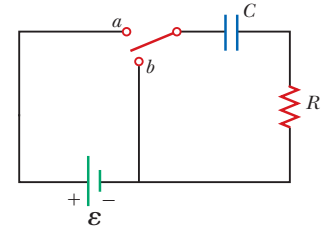 Descarga de un capacitor
Si la condición inicial es que en t=0, q=Qi, obtenemos:
Circuitos RC
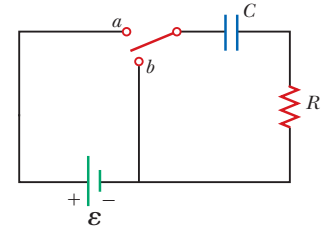 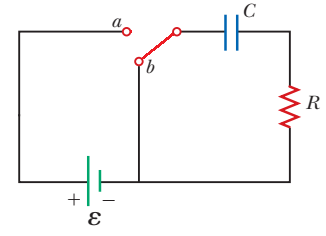 Descarga de un capacitor
Caso
Considerando el siguiente esquema, determinar el tiempo donde la cantidad de cargas en el capacitor se reduce a la mitad.
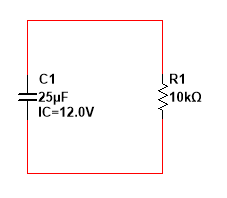 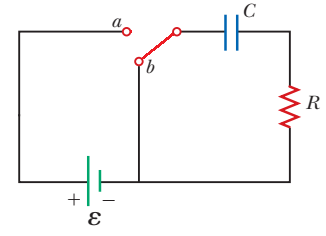 Instrumentos de Medición Eléctricos
Instrumentos Analógicos
Instrumentos Electrónicos
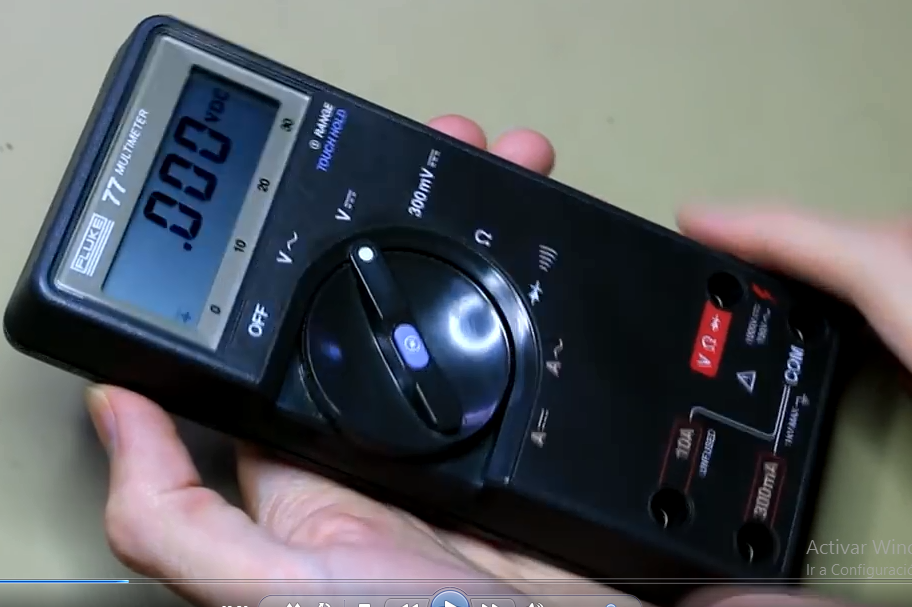 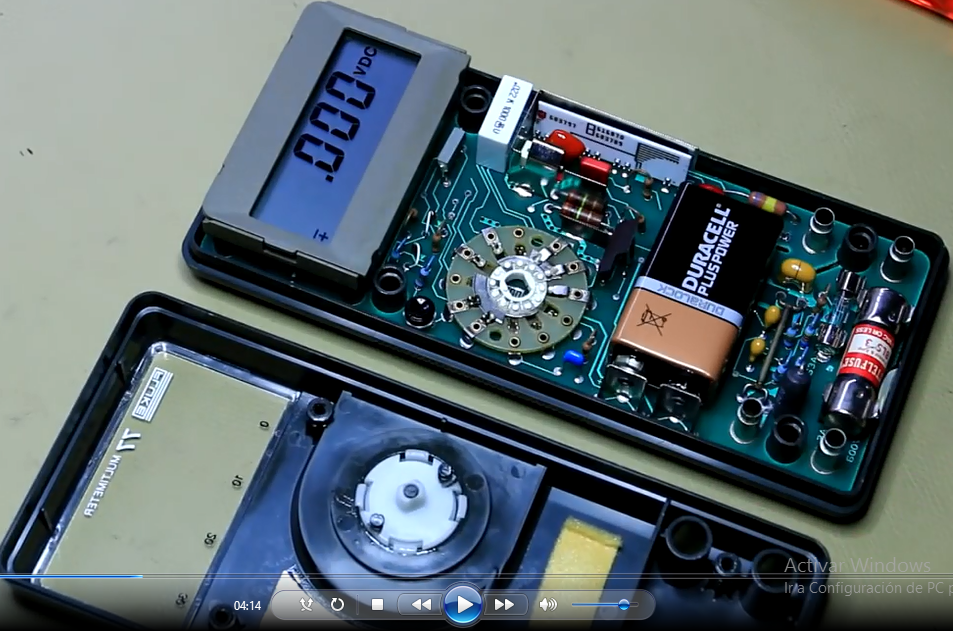 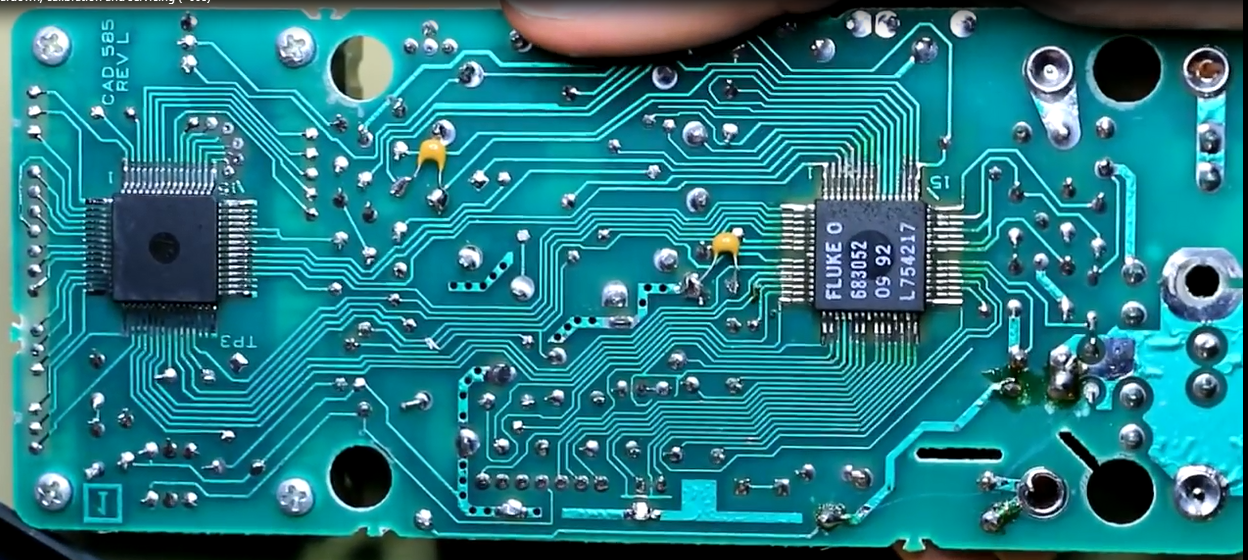 Características de los instrumentos
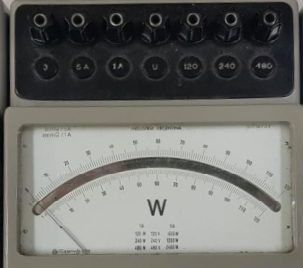 Rango
Alcance (span)
Componentes principales en los instrumentos analógicos - Escalas
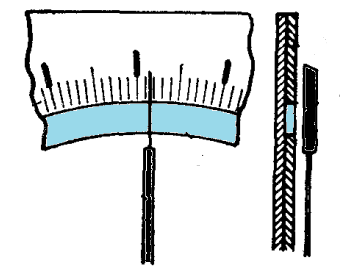 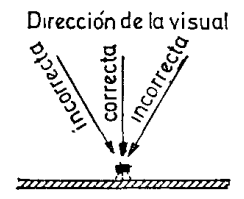 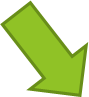 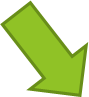 Error de paralaje
Componentes principales en los instrumentos analógicos - Escalas
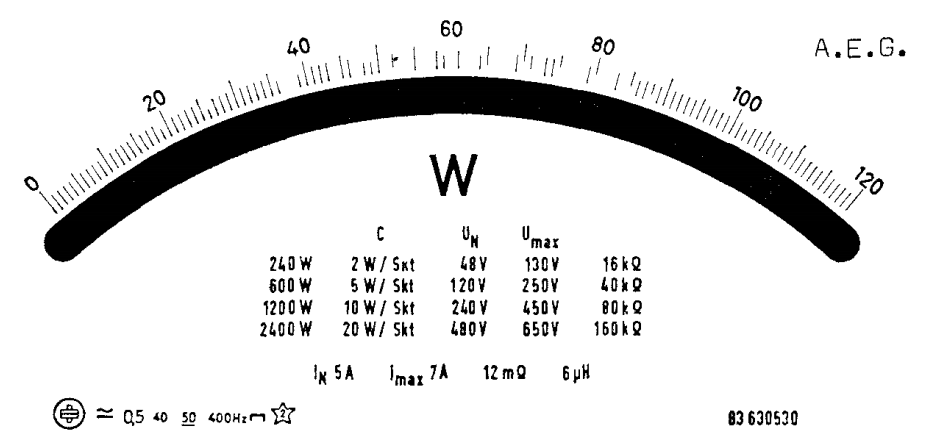 Componentes principales en los instrumentos Digitales - Pantalla
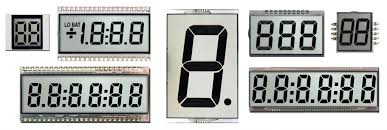 Puente de Wheastone
Aplicaciones:
Medición de resistencias.
Medición de peso.
Medición de temperatura
Potenciómetro
Instalaciones eléctricas domiciliarias
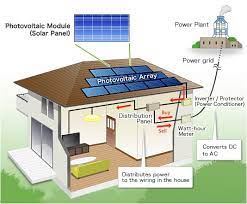 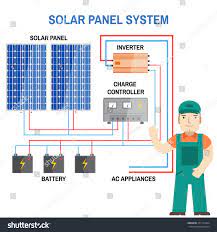